Translate a full course using the power of Neural Machine Engines
Renaat Debleu
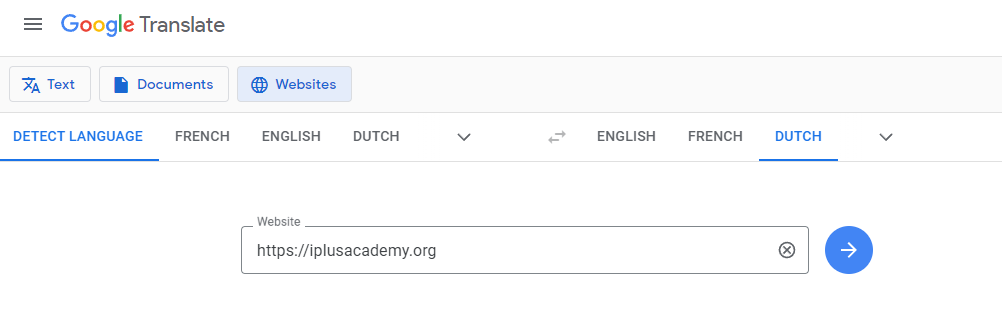 [Speaker Notes: Headline, image and dot points slide]
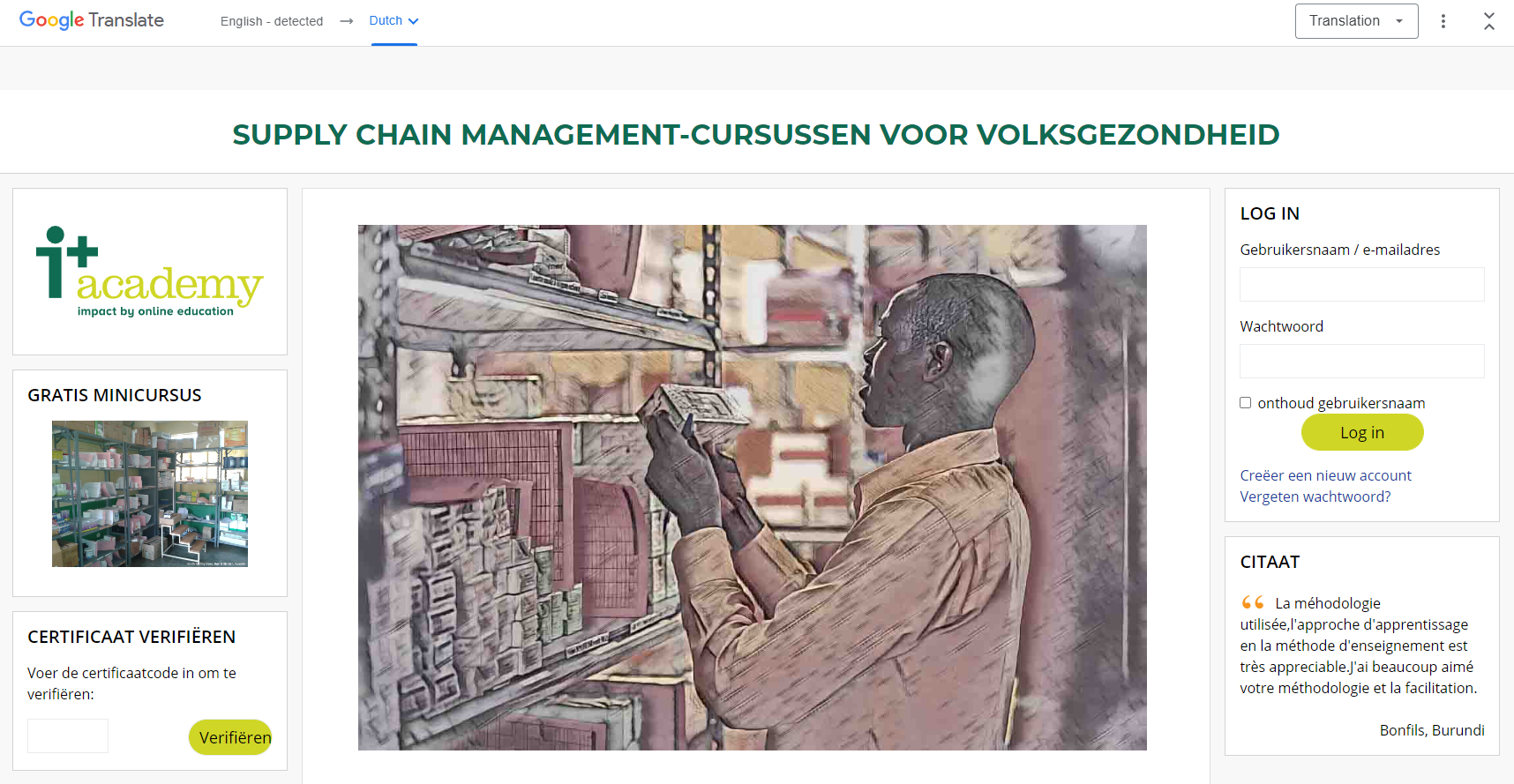 [Speaker Notes: Headline, image and dot points slide]
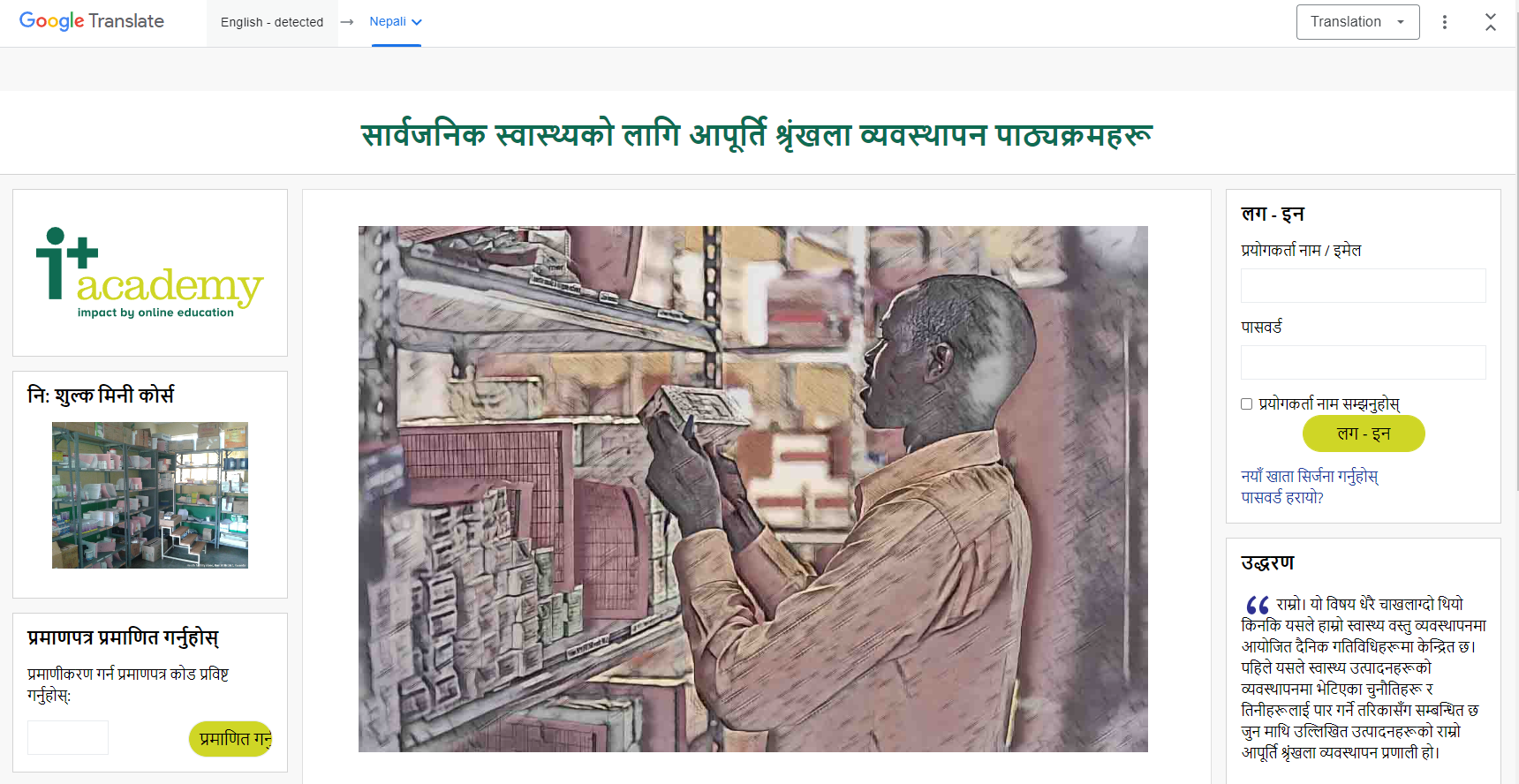 [Speaker Notes: Headline, image and dot points slide]
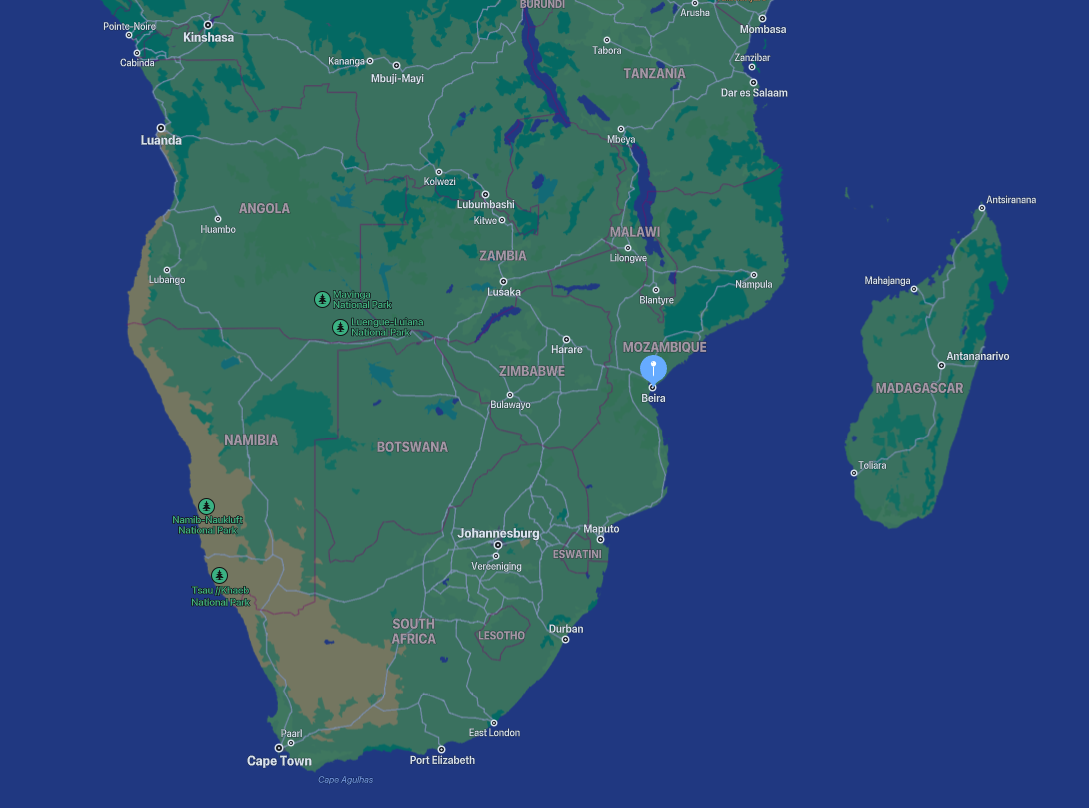 And then the Russians came
We use cookies so that users who log in to this site and browse through our pages, receive cleaner and safer URLs. If you want to log in, you have to accept the MoodleSession cookie. This cookie is destroyed when you log out or close the browser. Other cookies can be safely deleted and/or refused.

Мы используем файлы печенье, чтобы пользователи, которые входят на этот сайт и просматривают наши страницы, получали более чистые и безопасные URL-адреса. Если вы хотите войти в систему, вы должны принять файл печенье MoodleSession, этотфайл печенье уничтожается при выходе из системы или закрытии в браузере. Другие файлы печенье могут быть безопасно удалены и/или отклонены.
Growth report for managers
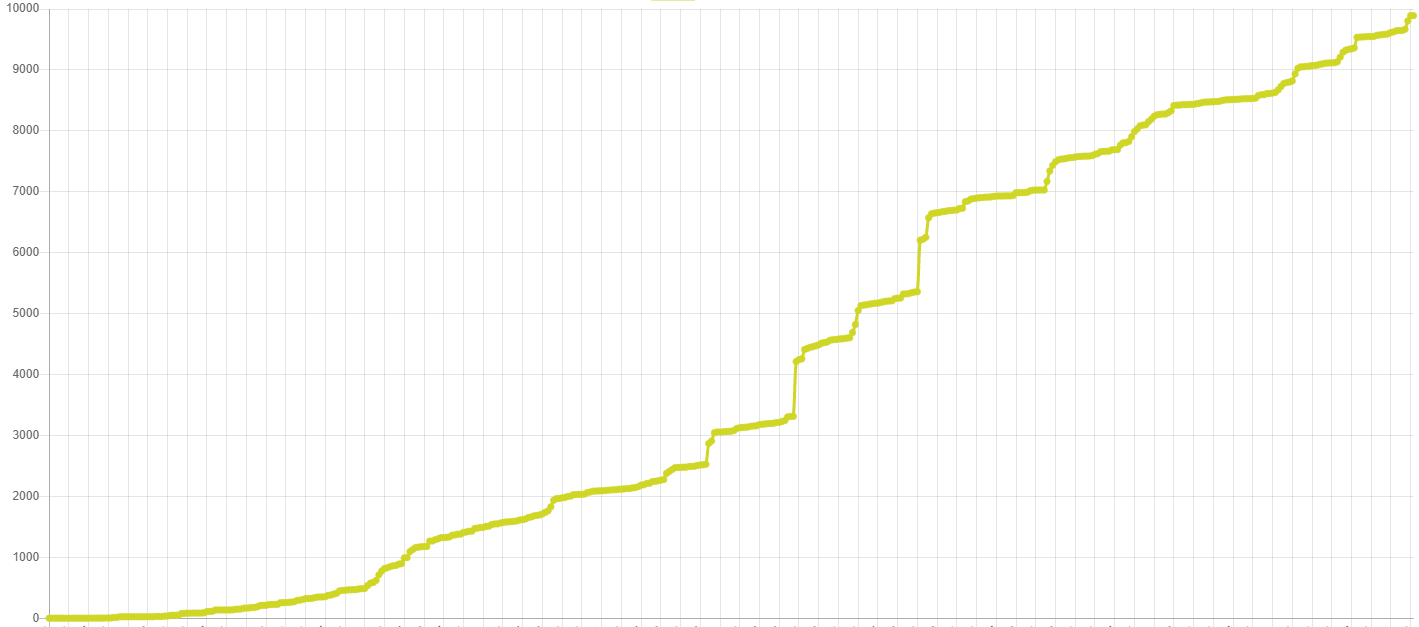 Users
Guests
Mobile devices
Badges
Course completions
Certificates
Courses
Enrolments
Questions
Resources
Files
Messages
Countries
Words / course
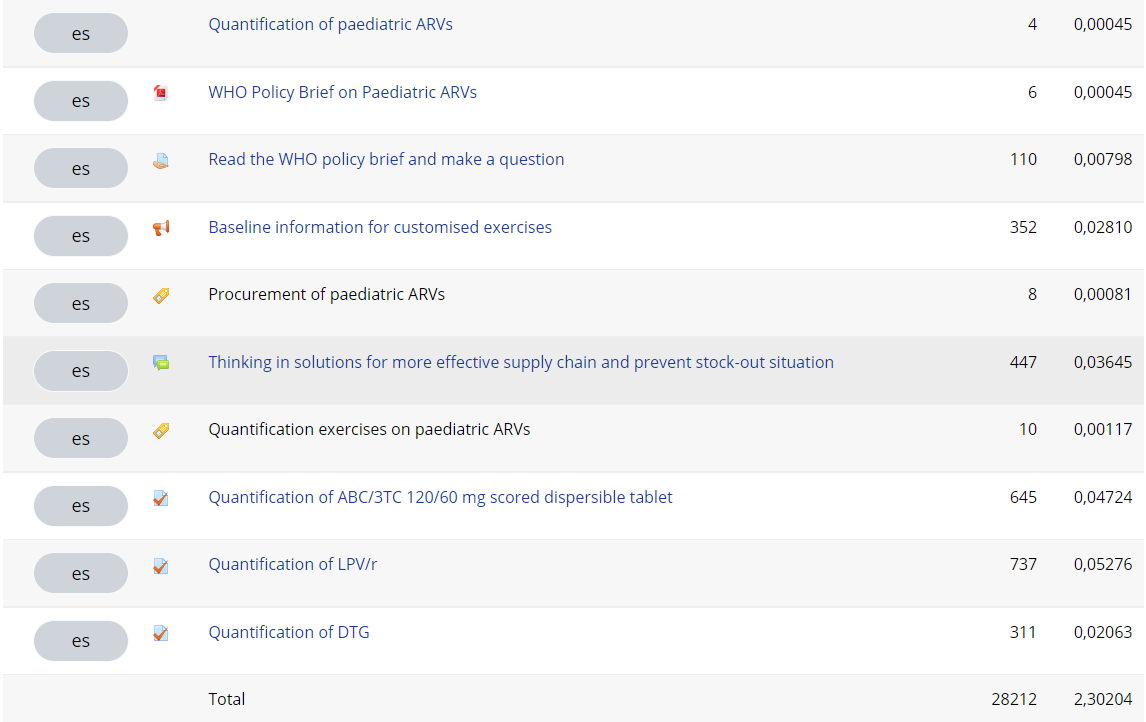 Quality
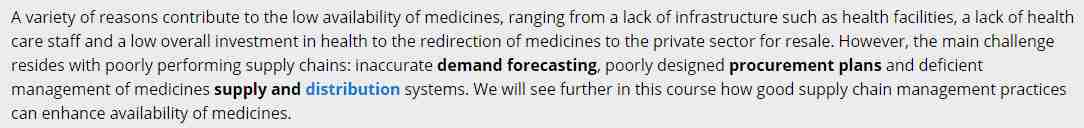 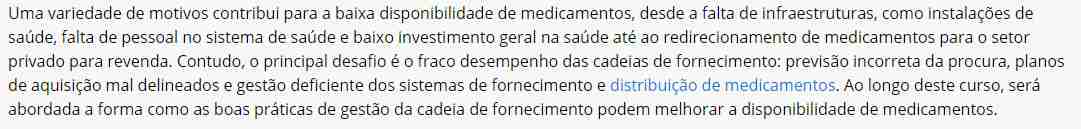 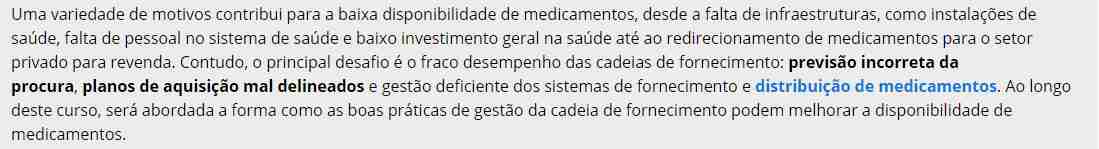 Speed
Price
Translate a course by command line.

6 weeks => 6 minutes
8000 $ => 18 $
Supported engines
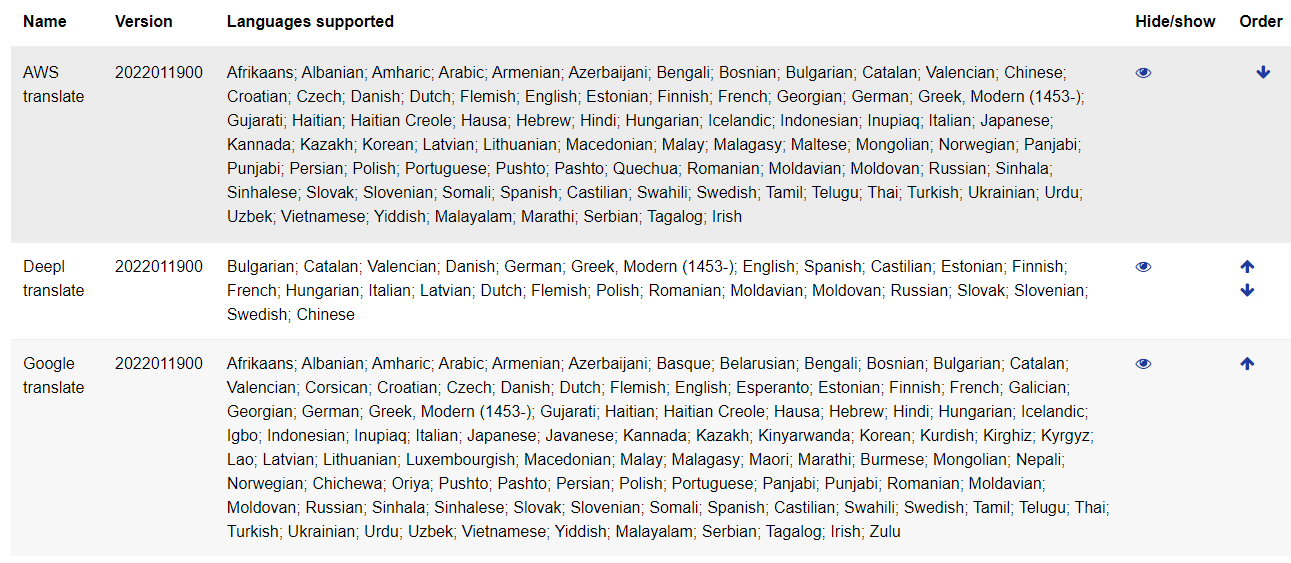 Warnings - TODO
All translated text has to be reviewed by a native speaker.
This plugin is still in Beta version - do not use it in a production environment.
The translation engines are mostly a Paying service.


implement Active Custom Translation (Extra parallel data to customize the machine translated output)
Translate async
Moodle 4.00 questions
support translation of Microsoft Word / PDF documents
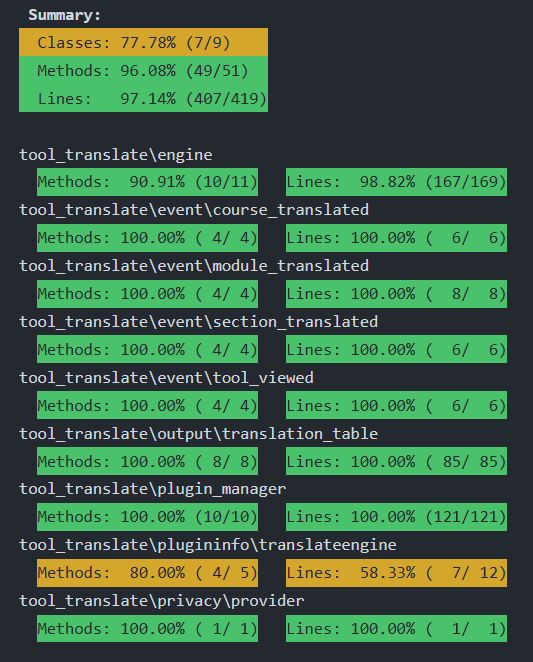 URLs
github.com/ewallah/moodle-tool_translate

www.nhk.or.jp/irotoridori/sdgs_song

www.eWallah.net

www.iplusacademy.org
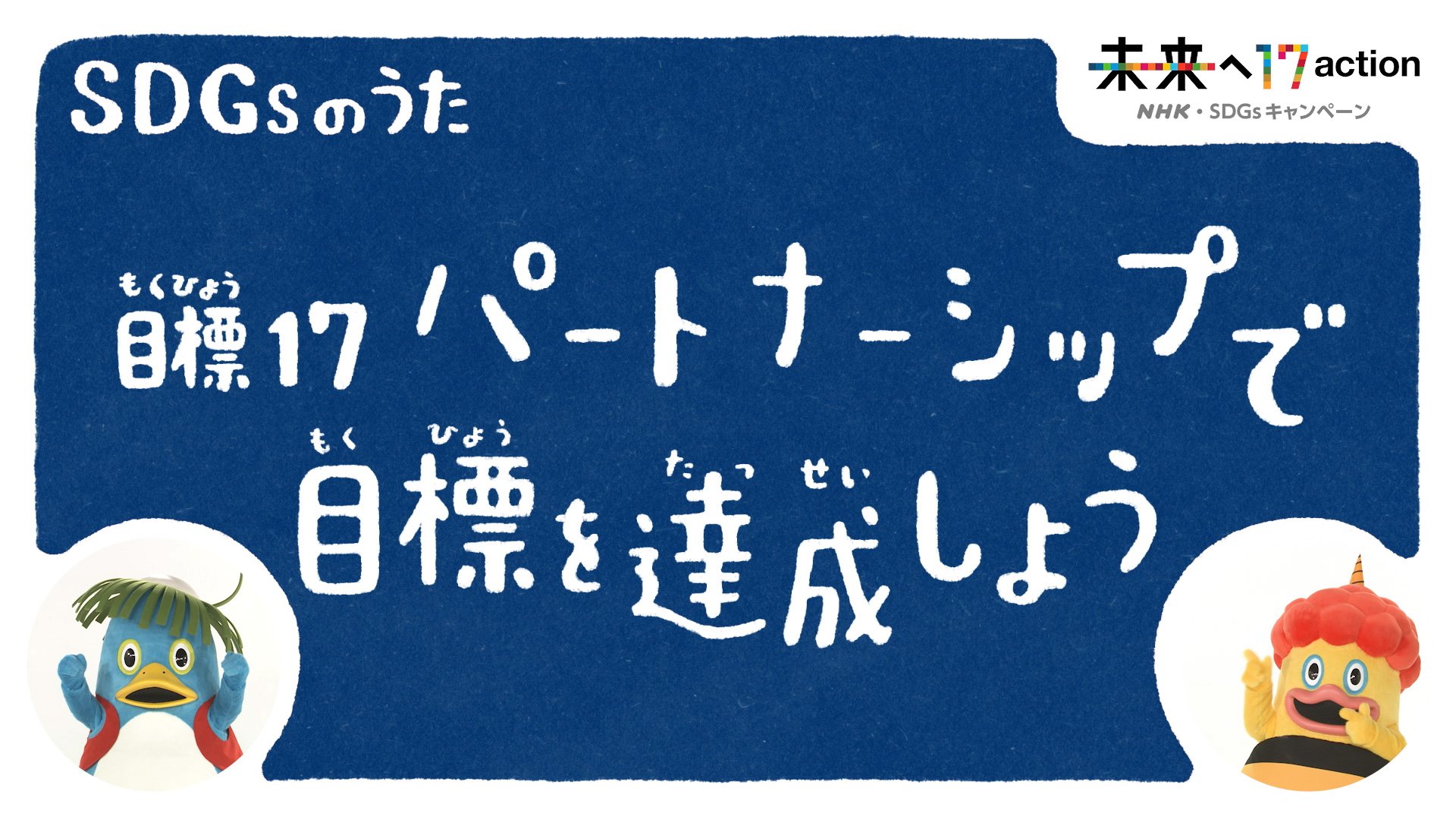 [Speaker Notes: Headline, image and dot points slide]
Closing slide
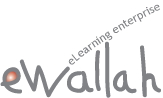 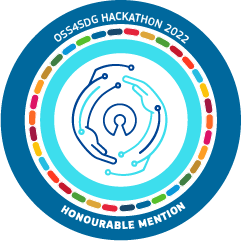 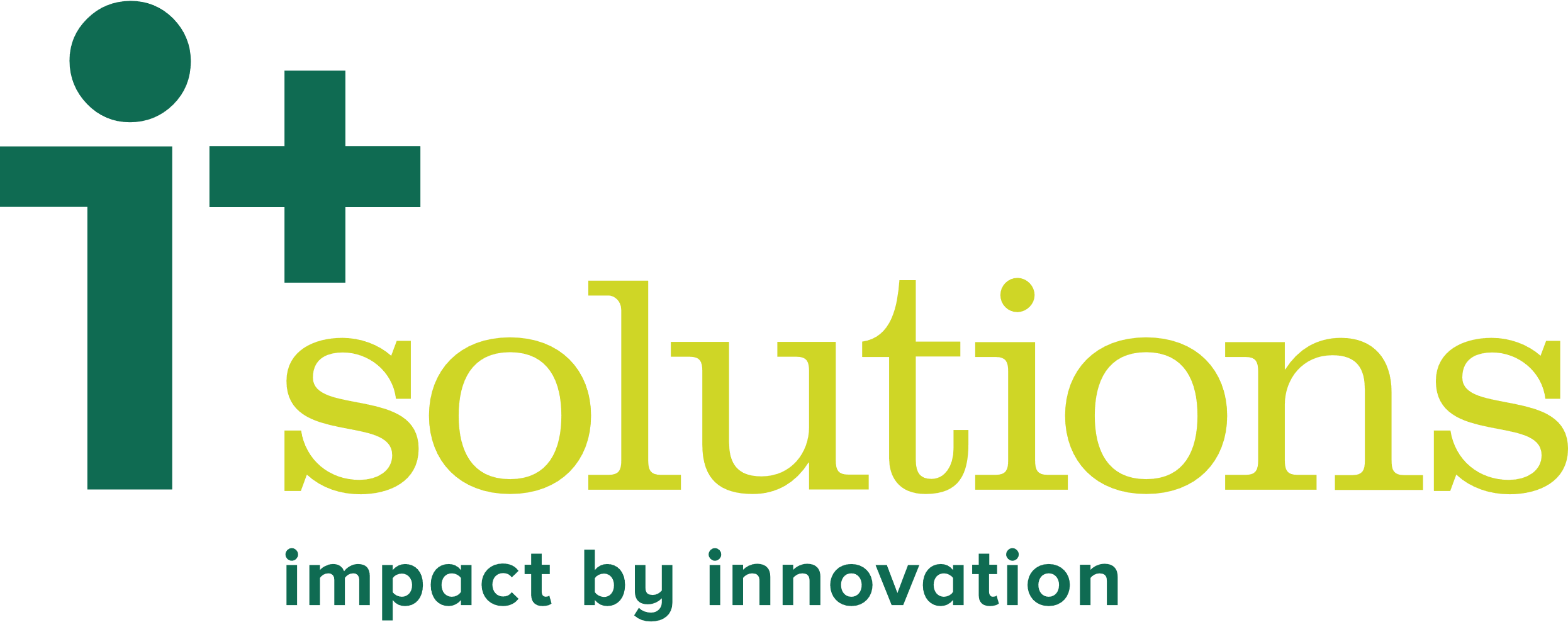 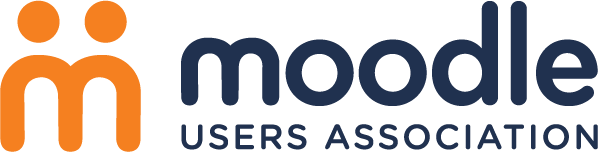 Renaat Debleu
info@eWallah.net
Translate a full course using the power of Neural Machine Engines
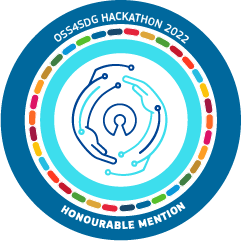 Renaat Debleu